Vysoká škola technická a ekonomická v Českých Budějovicích Ústav technicko-technologický
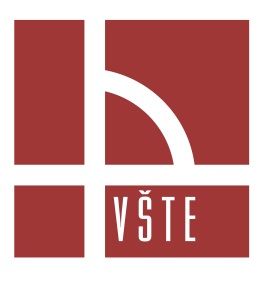 Hospodářská usedlost
Autor bakalářské práce:		Josef Hadrava
Vedoucí bakalářské práce: 		Ing. Michal Kraus, Ph. D.
Oponent bakalářské práce: 	Mgr. Jana Pavlíčková Hlebová
České Budějovice, červen 2020
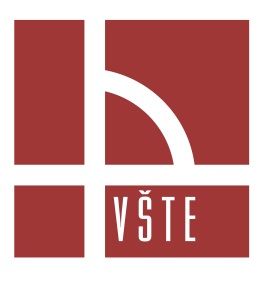 Obsah prezentace
Cíl bakalářské práce stanovení výzkumného problému
Motivace a důvody k řešení daného problému
Výběr lokality 
Metodika práce
Půdorysné a hmotové varianty návrhu
Architektonické řešení
Osazení hospodářské usedlosti do stávající zástavby a krajiny
Barevné varianty návrhu 
Vizualizace objektu a jeho okolí
Dosažené výsledky a přínos práce
Závěrečné shrnutí
Doplňující dotazy
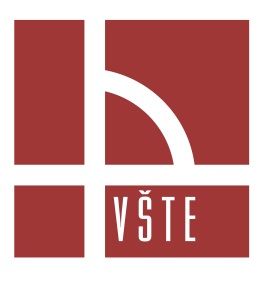 Cíl bakalářské práce a stanovení výzkumného problému
Cíl bakalářské práce:
Návrh architektonického a stavebně konstrukčního řešení objektu – architektonická studie, DSP, energetické hledisko 
Architektonické řešení objektu (3D vizualizace) v kontextu okolní krajiny a zástavby
Problematika staveb lidové architektury v kontextu navrhovaného řešení objektu a lokality
Výzkumný problém:
Nalezení ideální hmotové struktury a kompoziční barevnosti hospodářské usedlosti v souvislosti se stávající zástavbou a okolní krajinou
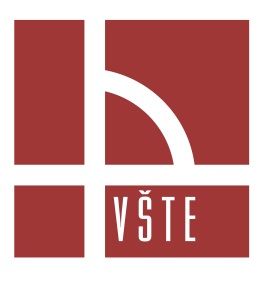 Motivace a důvody daného problému
Aktuálnost daného tématu
Zájem o vesnickou výstavbu 
Rozšíření znalosti v dané problematice
Nevhodné umisťování staveb do vesnického prostředí
Narušení historického rázu vesnice
Využití získaných znalostí v praxi
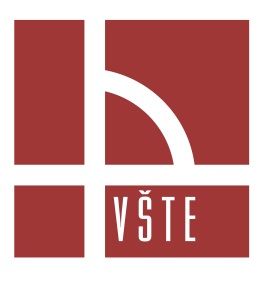 Výběr lokality I.
Obec: Pravíkov 
Katastrální území: Kamenice nad Lipou 
Okres: Pelhřimov 
Kraj: Vysočina
Parcela: 37/3 
Trvale travnatý porost
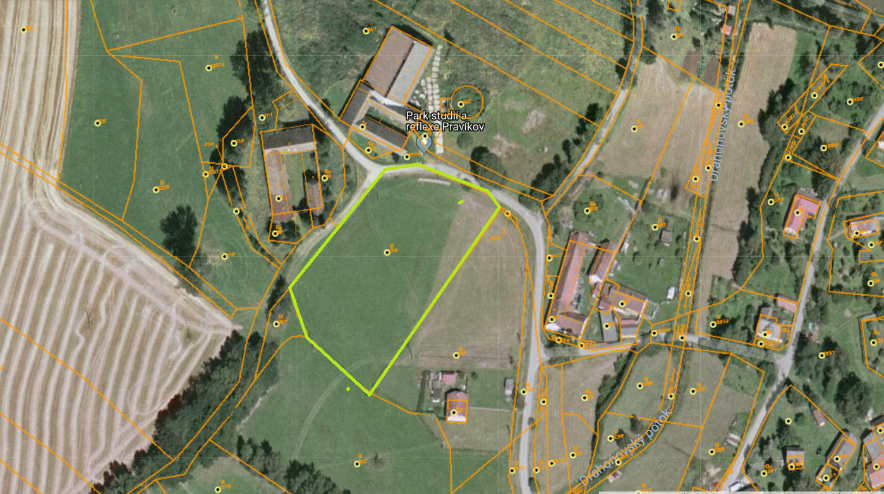 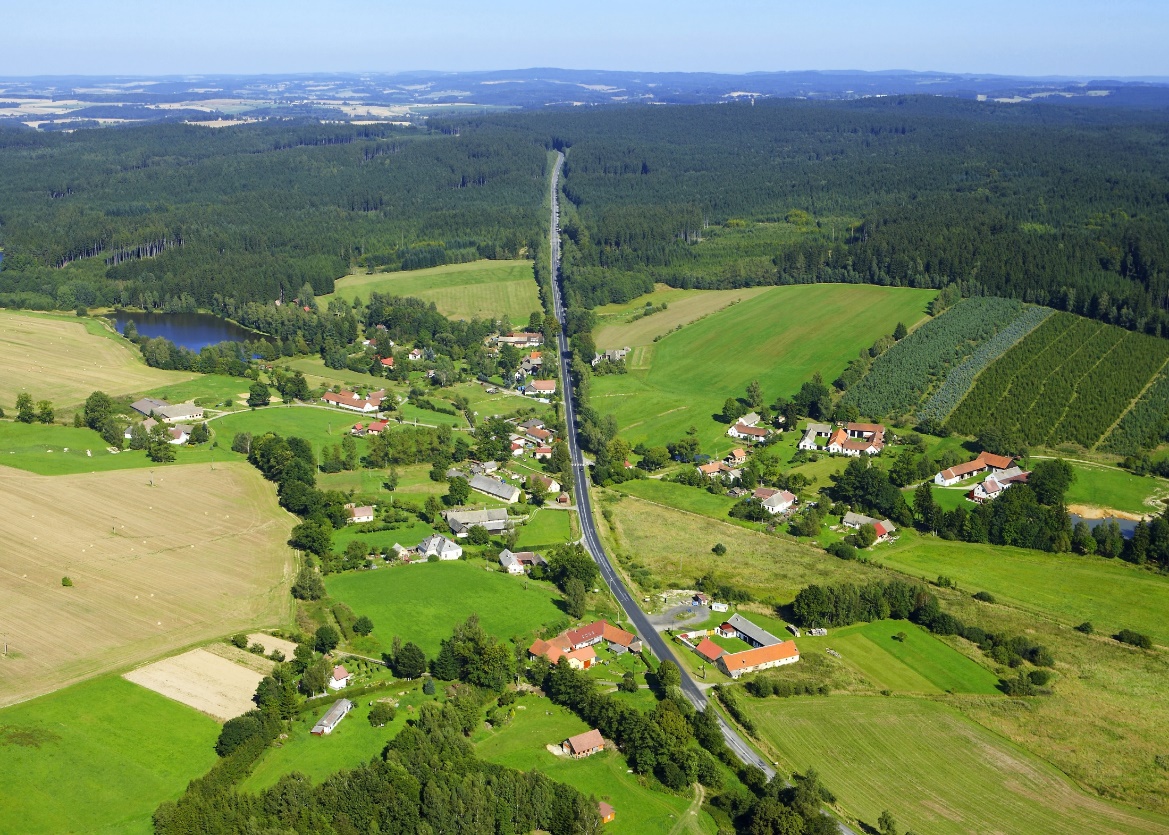 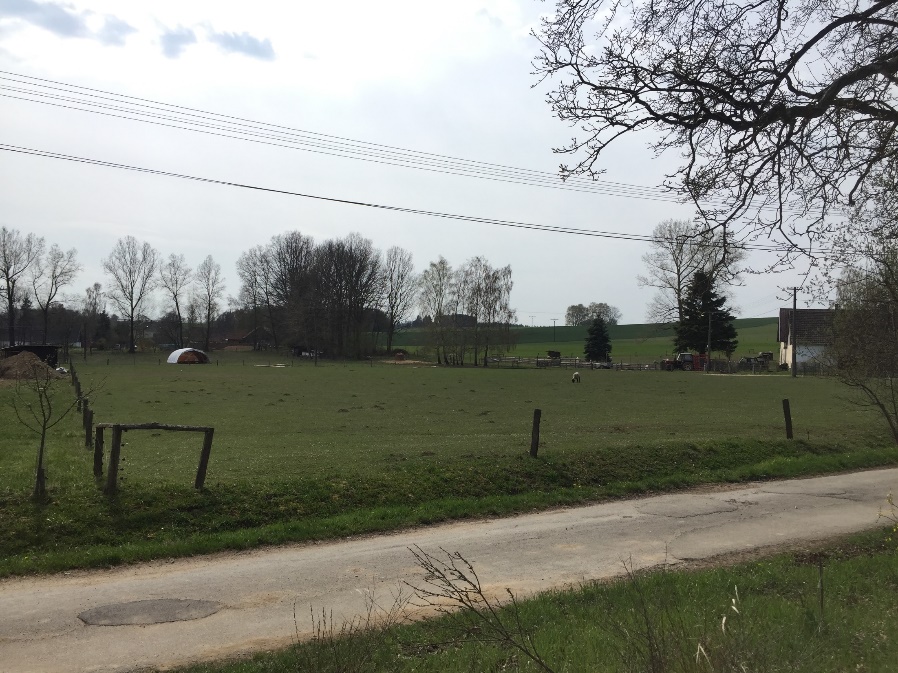 Zdroj: Vlastní fotodokumentace
Zdroj: Územní plán města Kamenice nad Lipou
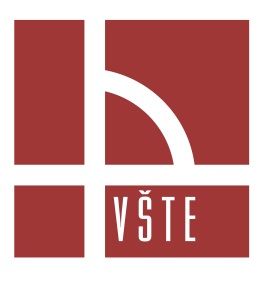 Výběr lokality II.
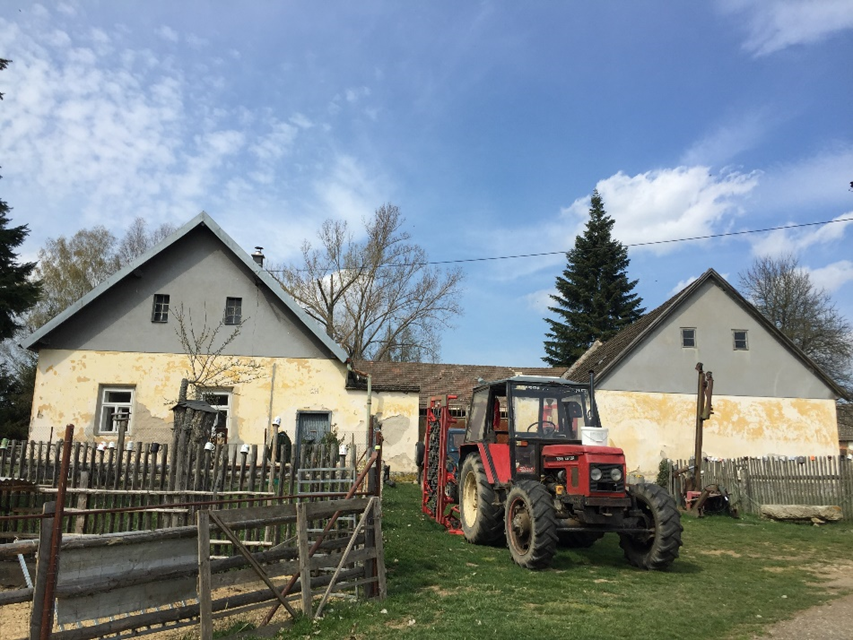 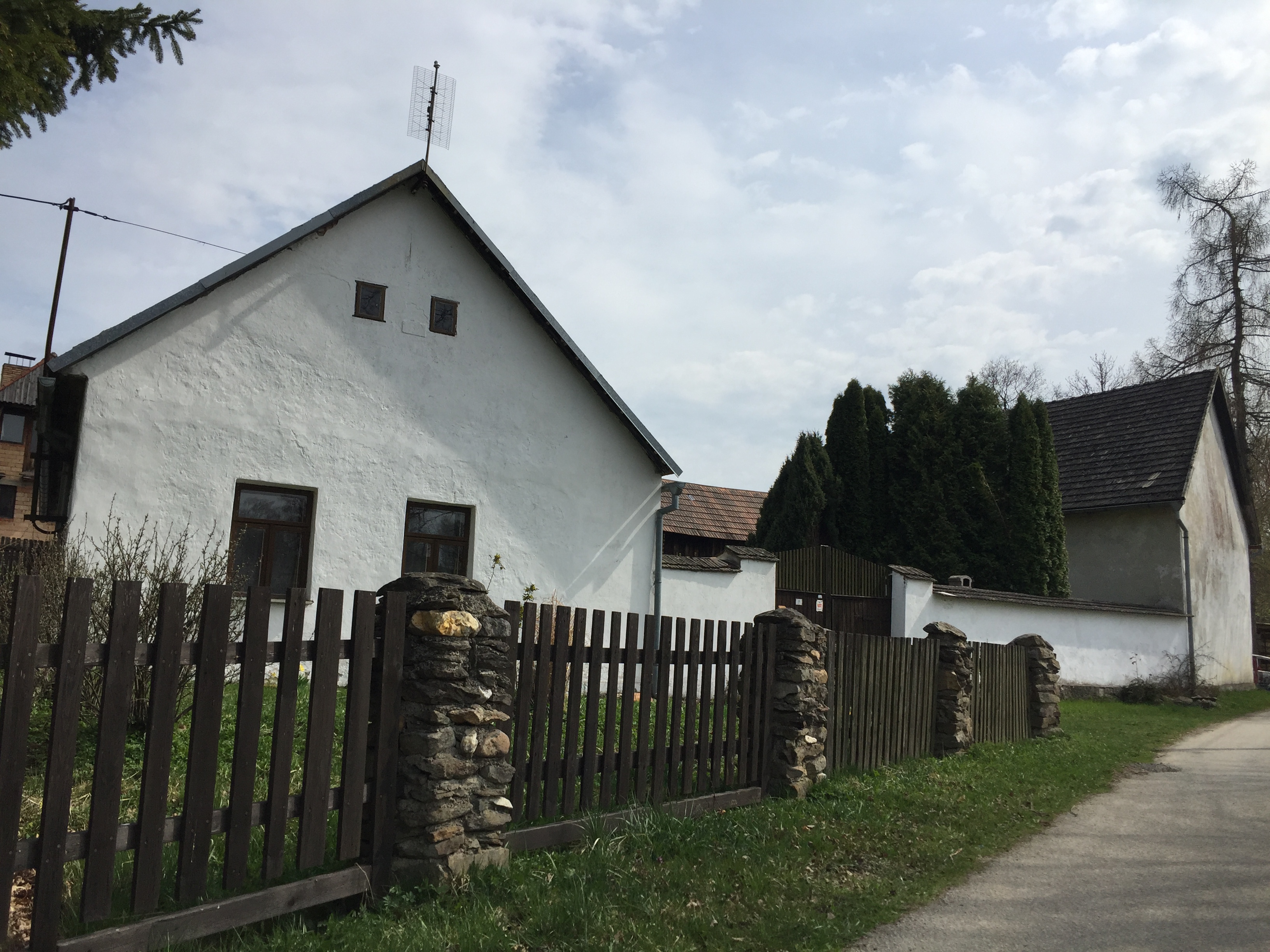 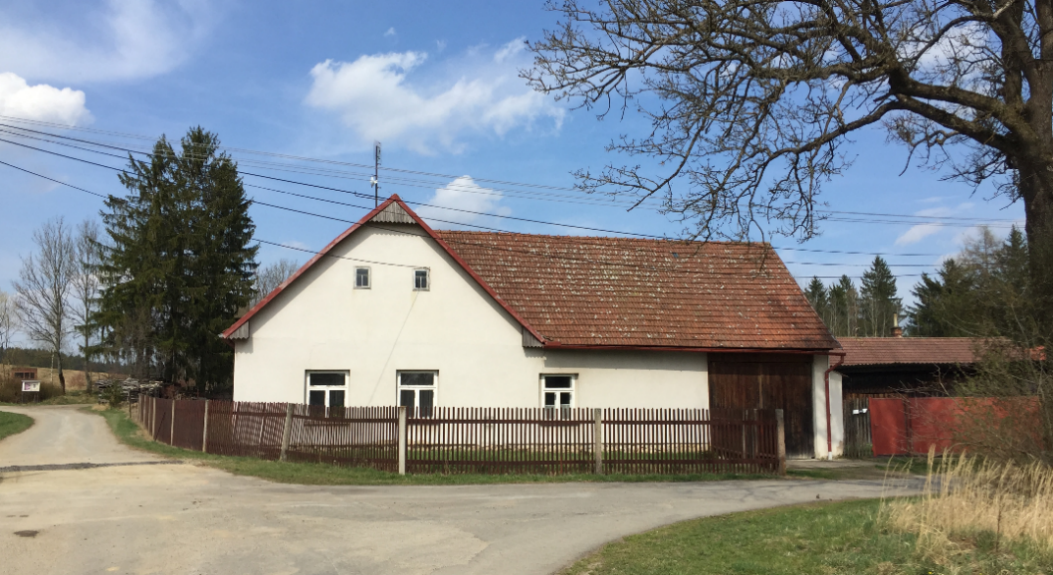 Zdroje: Vlastní fotodokumentace
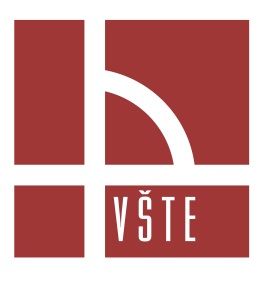 Půdorysné a hmotové varianty návrhu
Varianta návrhu č.1
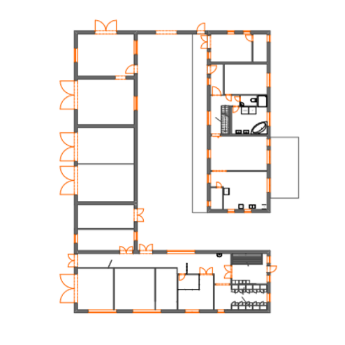 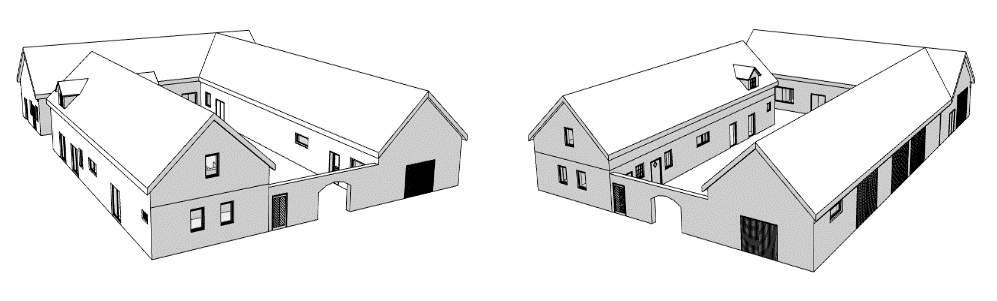 Varianta návrhu č.2
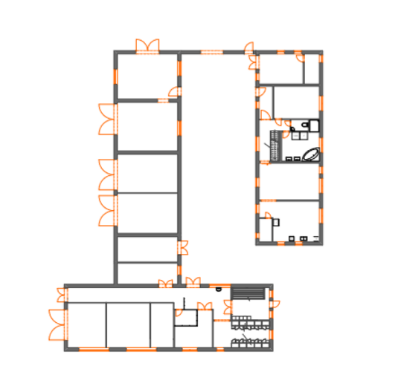 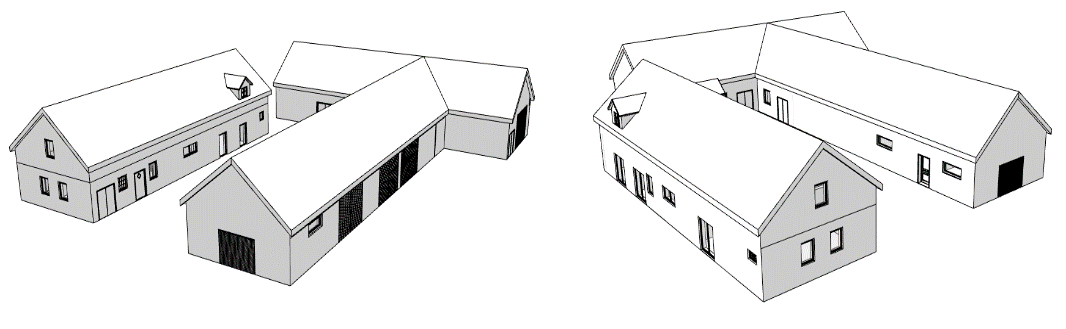 Varianta návrhu č.3
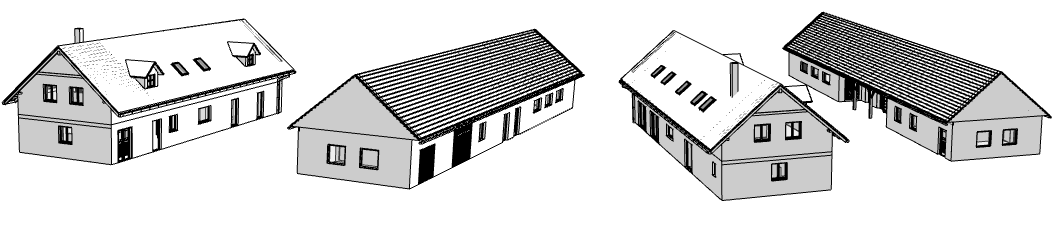 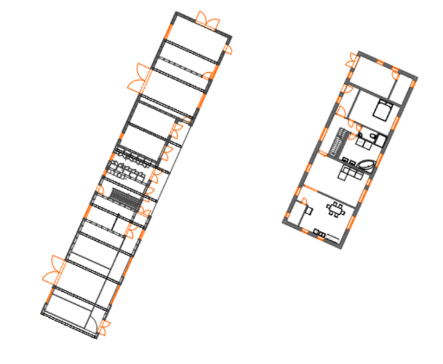 Zdroje: Vlastní zpracování
Architektonické řešení obytné části
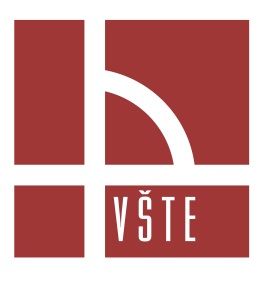 Obdélníkový půdorys 8 x 26 m
Prostor domu rozdělen na pět traktů
Jednopodlažní objekt s obytným podkrovím 
Sedlová střecha 40 stupňů
Výška hřebene 7,8 m
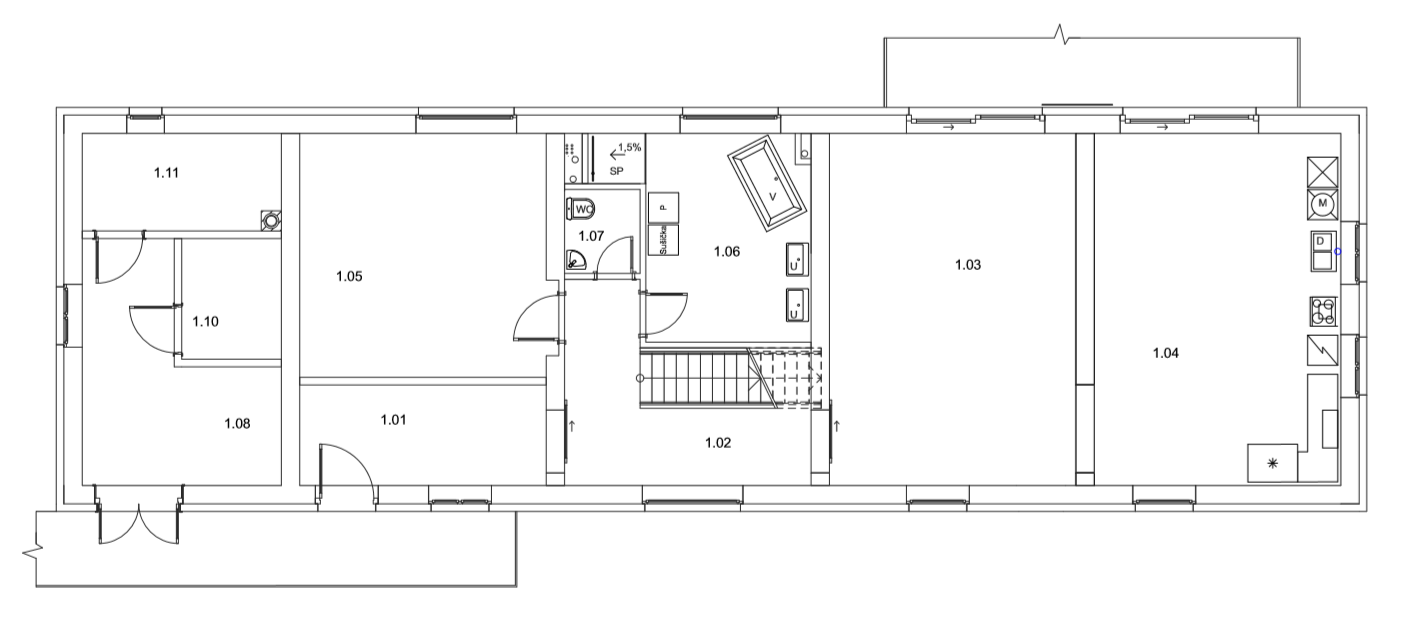 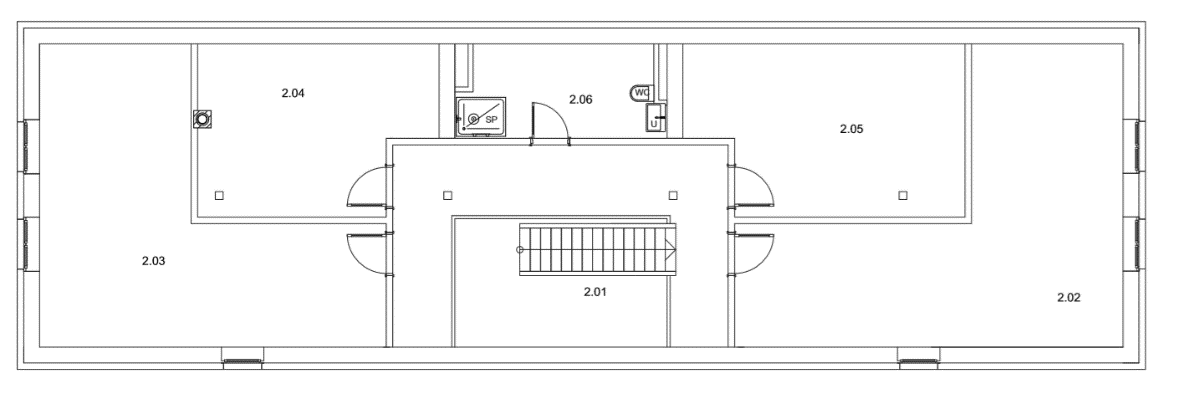 Zdroj: Vlastní zpracování
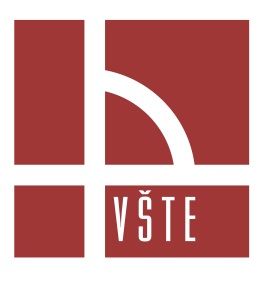 Architektonické hospodářské části
Obdélníkový půdorys 7,7 x 38 m 
Jednopodlažní objekt
Přístup do objektu ze zastřešeného zápraží 
Sedlová střecha 40 stupňů
Výška hřebene 6,9 m
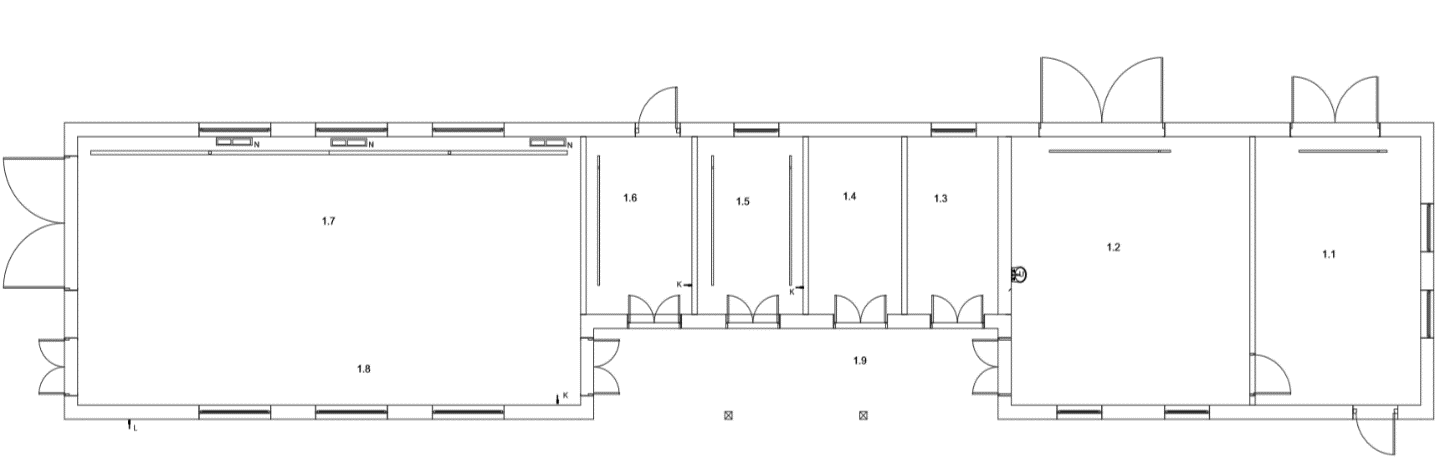 Zdroj: Vlastní zpracování
Osazení hospodářské usedlosti  stávající zástavby a krajiny
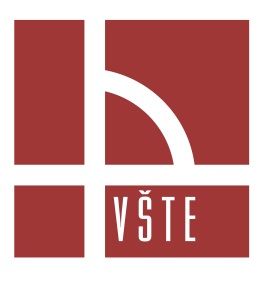 Lineární umístění na parcelu 
Respektování obecných požadavků územního plánu
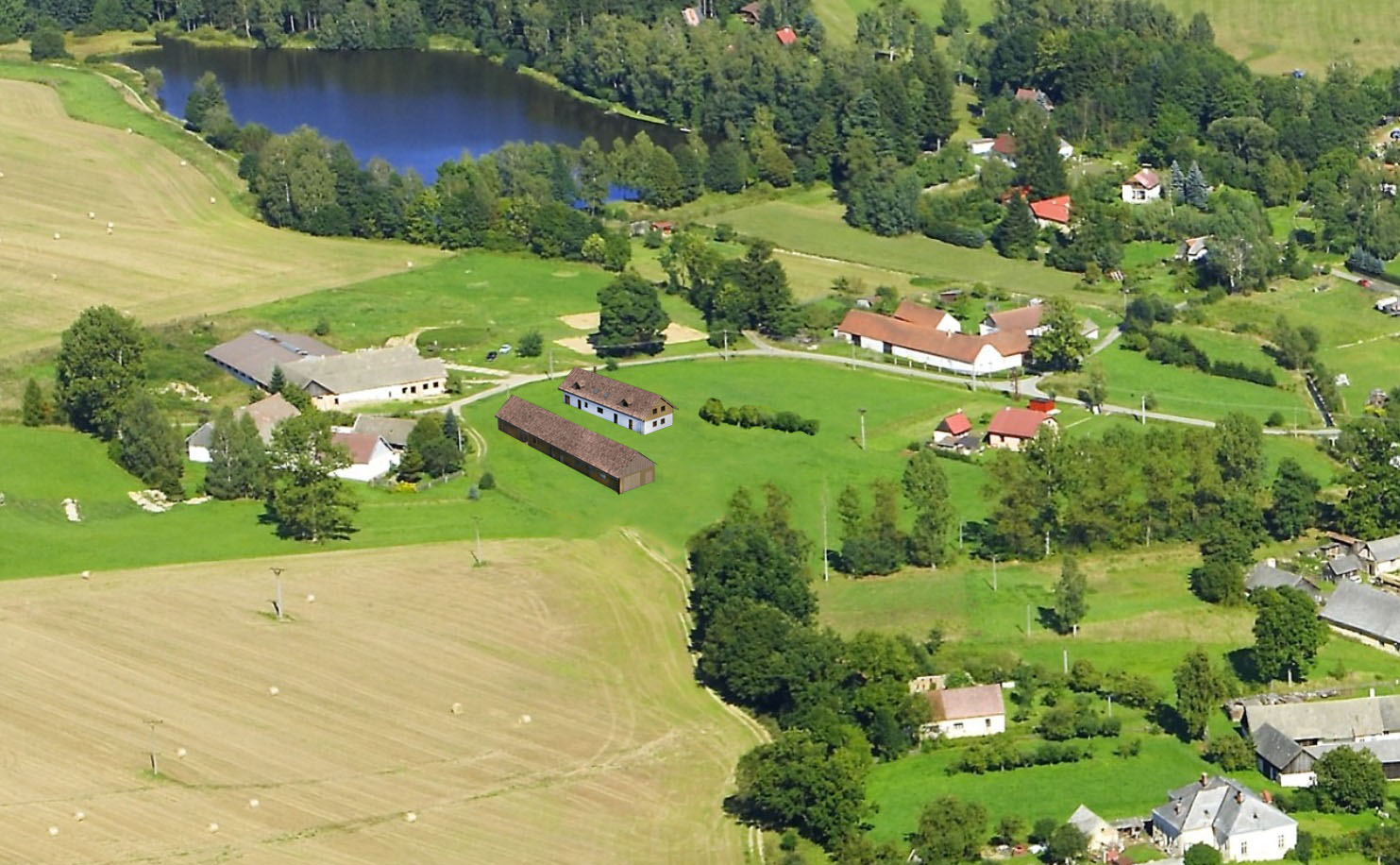 Zdroj: Vlastní zpracování
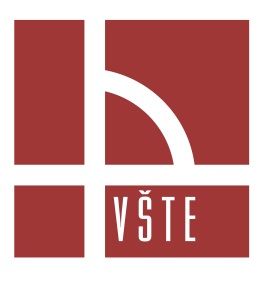 Barevné varianty návrhu
Varianta návrhu č.1
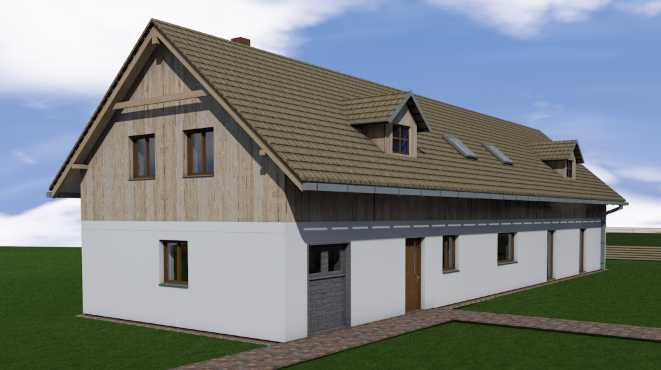 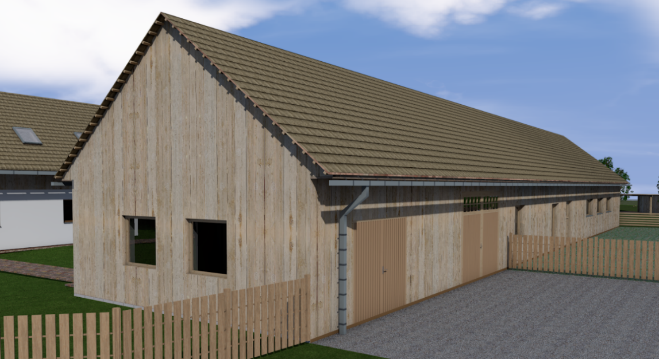 Varianta návrhu č.2
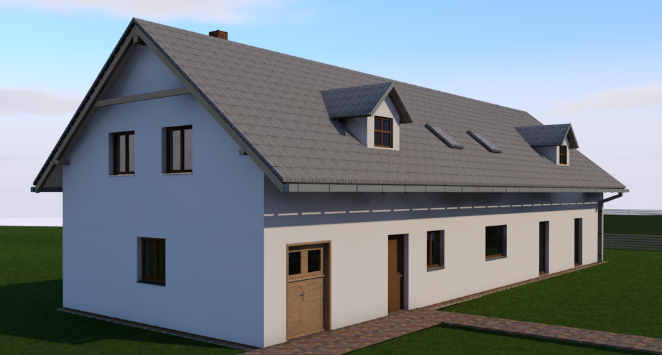 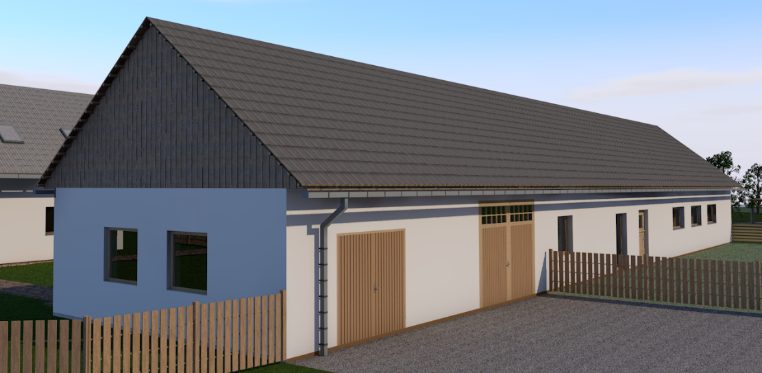 Varianta návrhu č.3
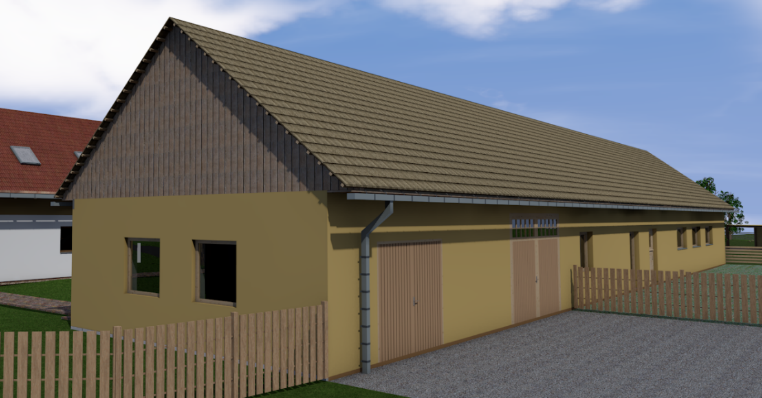 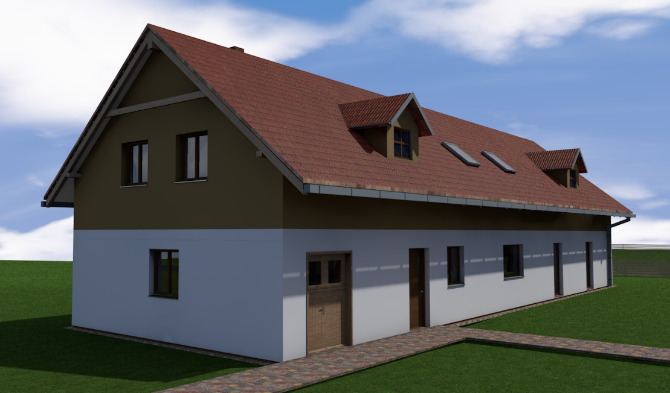 Zdroje: Vlastní zpracování
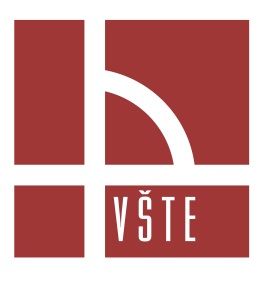 Finální varianta návrhu
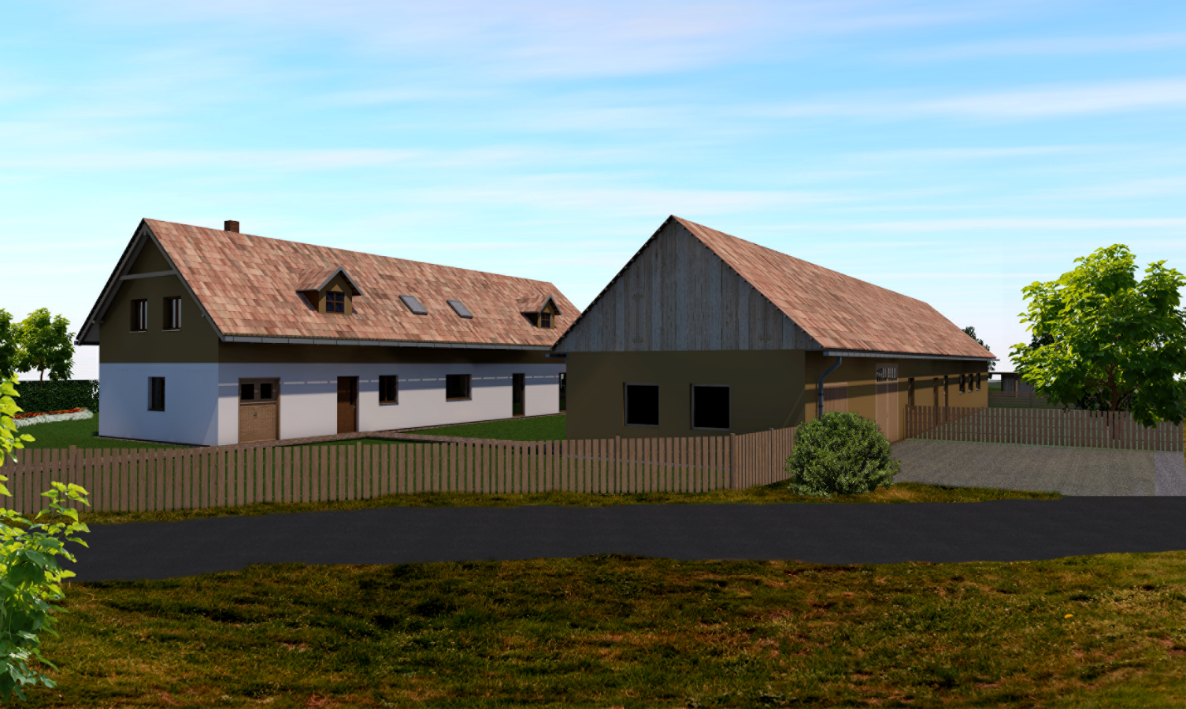 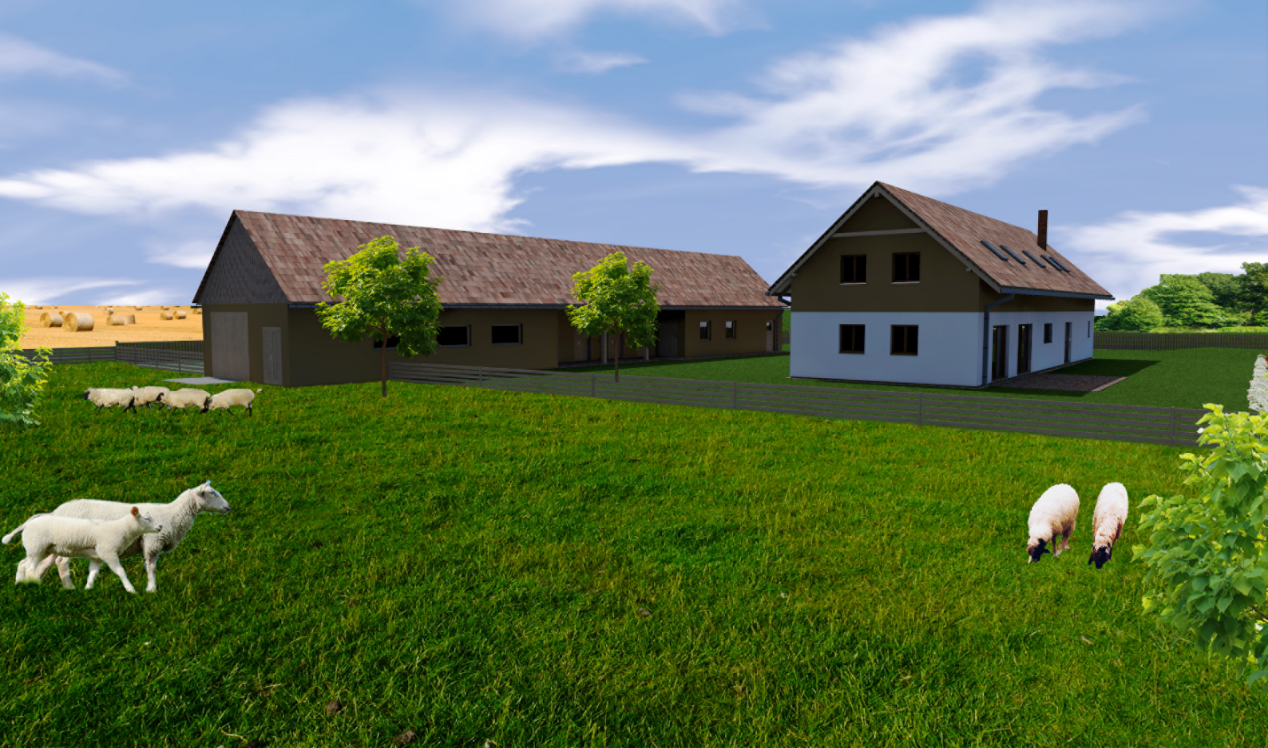 Zdroj: Vlastní zpracování
Zdroj: Vlastní zpracování
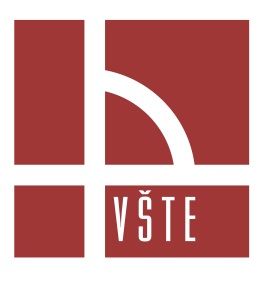 Dosažené výsledky a přínos práce
Kontextuální návaznost novostavby na stávající zástavbu a krajinu
Vhodné hmotové uspořádání objektů vzhledem ke stávající zástavbě
Barevná návaznost na stávající zástavbu
Uspokojení moderního bydlení v hospodářské usedlosti
Sjednocení rysů lidové architektury s požadavky moderního bydlení
Ohleduplnost ke stávající historické zástavbě
Závěrečné shrnutí
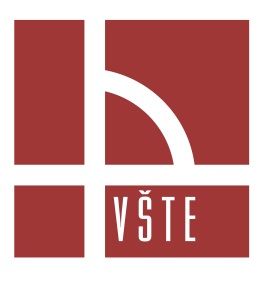 Celkový obraz novostavby doplňuje stávající zástavbu
Adaptace struktury venkovských novostaveb v územních plánech
Cíl práce byl naplněn.
Práce dále zahrnuje:
Booklet architektonické studie
A. Průvodní zprávu
B. Souhrnnou technickou zprávu
C. Situační výkresy
D 1.1 Architektonicko-stavební řešení
D 1.2 Stavebně konstrukční řešení 
D 1.3 Požárně bezpečnostní řešení 
D 1.4 Technika prostředí staveb
Doplňující dotazy od vedoucího a oponenta
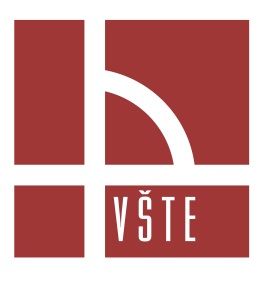 Doplňující dotazy od vedoucího:
Definujte převládající výškovou hladinu výstavby předmětné obce a charakterizujte její střešní krajinu.
Z hlediska urbanistické koncepce vysvětlete pojmy dominanta, proporce, gradace a kontrast. Dané pojmy ideálně vysvětlete na příkladech z předmětné obce či jejího okolí.
Jak se sníží účinnost parozábrany při mechanické perforaci, například kotvením SDK podhledu?
Jaké tepelně-technické parametry běžně posuzujeme u podlahy na terénu?
Doplňující dotazy od oponenta:
Zajímala by mě zpětná vazba od investora stavby a případně, zda nějakým způsobem student jednal s vedením obce právě např. o zmiňované možnosti skrz územní plánování „ hlídat” vzhled obce, co se stavebních prací týče, do budoucna.
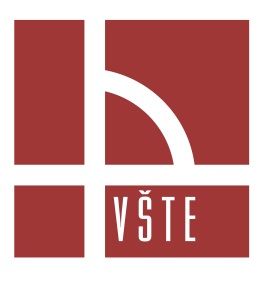 Děkuji za pozornost.